Introducing the 
MUSCULOSKELETAL system
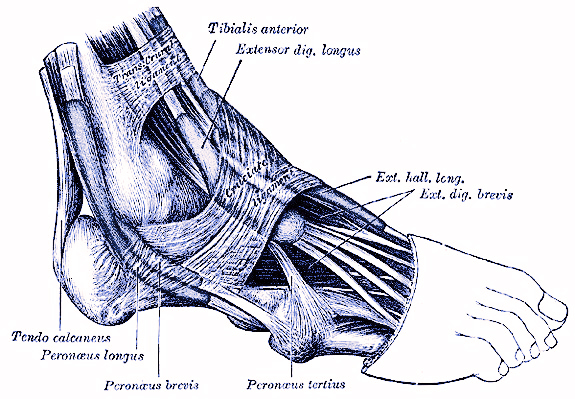 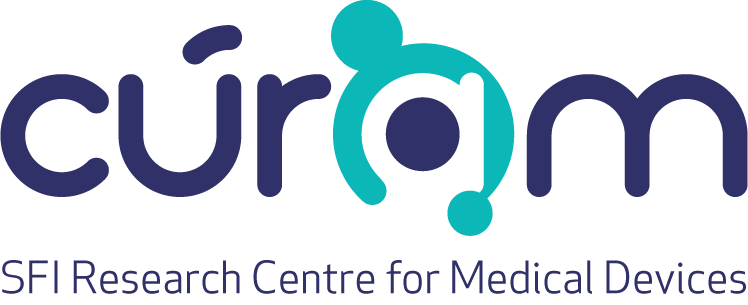 Teachers in Residence Programme
Andrew Fogarty and Clive Monahan
[Speaker Notes: Repairing tendons

Image – Grey’s anatomy]
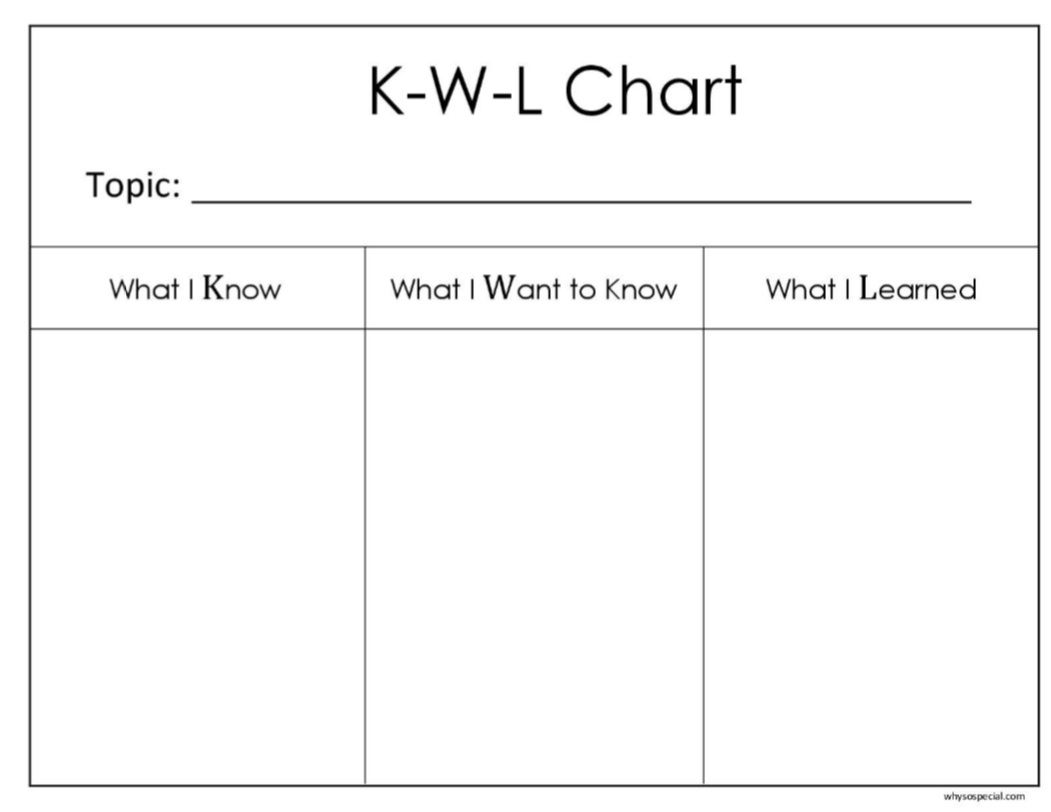 [Speaker Notes: Class discussion around musculoskeletal system
Why do you require a skeleton?
What is it made from?
Is it livng tissue?
Can you name bones?
How does the skeleton allow for movement? 
Explain the functions of muscles? 
What are tendons and ligaments?
What can go wrong with the musculoskeletal system?]
Musculoskeletal System
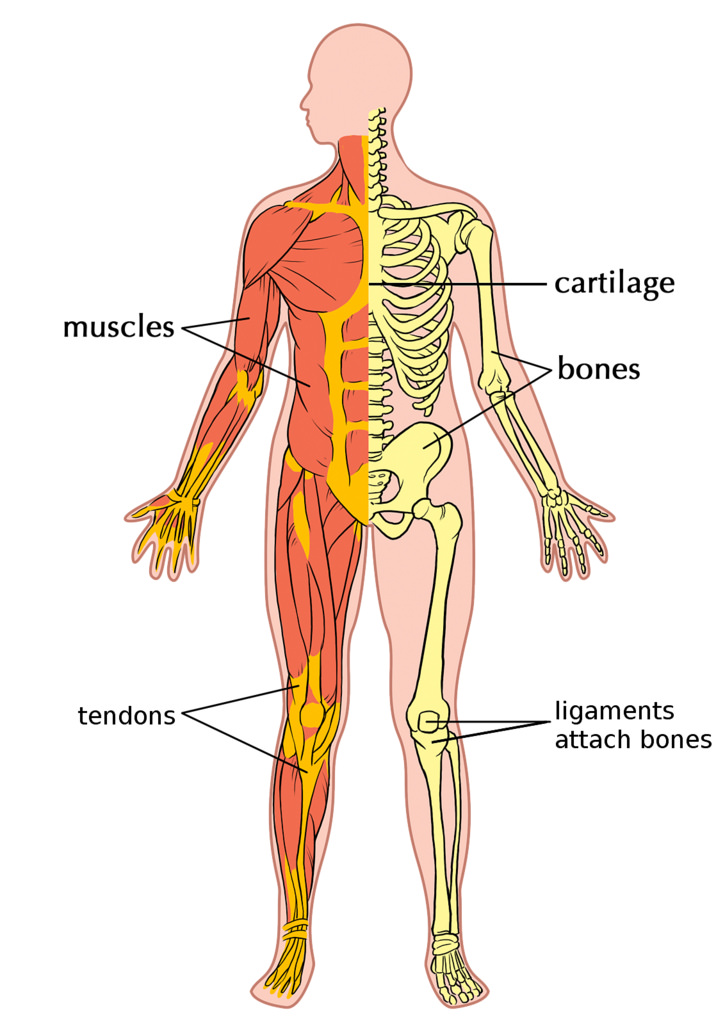 Cartilage
Muscles
Muscles
Bones
Tendons
Joints and Ligaments
[Speaker Notes: Image: https://www.flickr.com/photos/121935927@N06/13578837903]
Bones-Human Skeleton
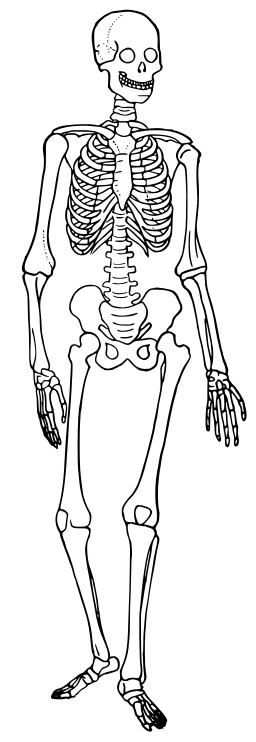 Skull
Clavicle
Scapula (shoulder blade)
Rib cage
Humerus
Ulna
Spine
Radius
Pelvis
Femur
Patella
Tibia
Fibula
[Speaker Notes: By Human_skeleton_diagram.png: (Source: Collier's New Encyclopedia, VIII (New York: P.F. Collier & Son Company, 1921), p. 446. derivative work: GregorDS (talk) 09:18, 21 December 2011 (UTC) (Human_skeleton_diagram.png) [Public domain or Public domain], via Wikimedia Commons

Why do you require a skeleton?
Can you name bones?
Could you move if you looked like this? Why/why not? 
How does the skeleton allow for movement?]
How many bones do you have?
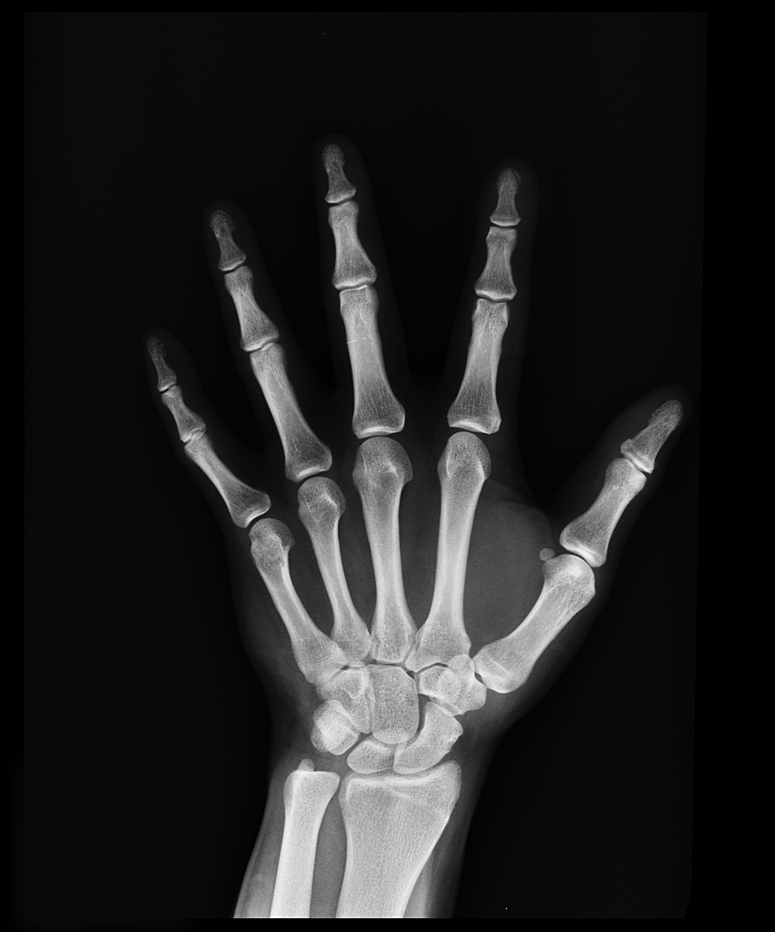 You have:

300 bones at birth

206 bones by adulthood
Where do they go?
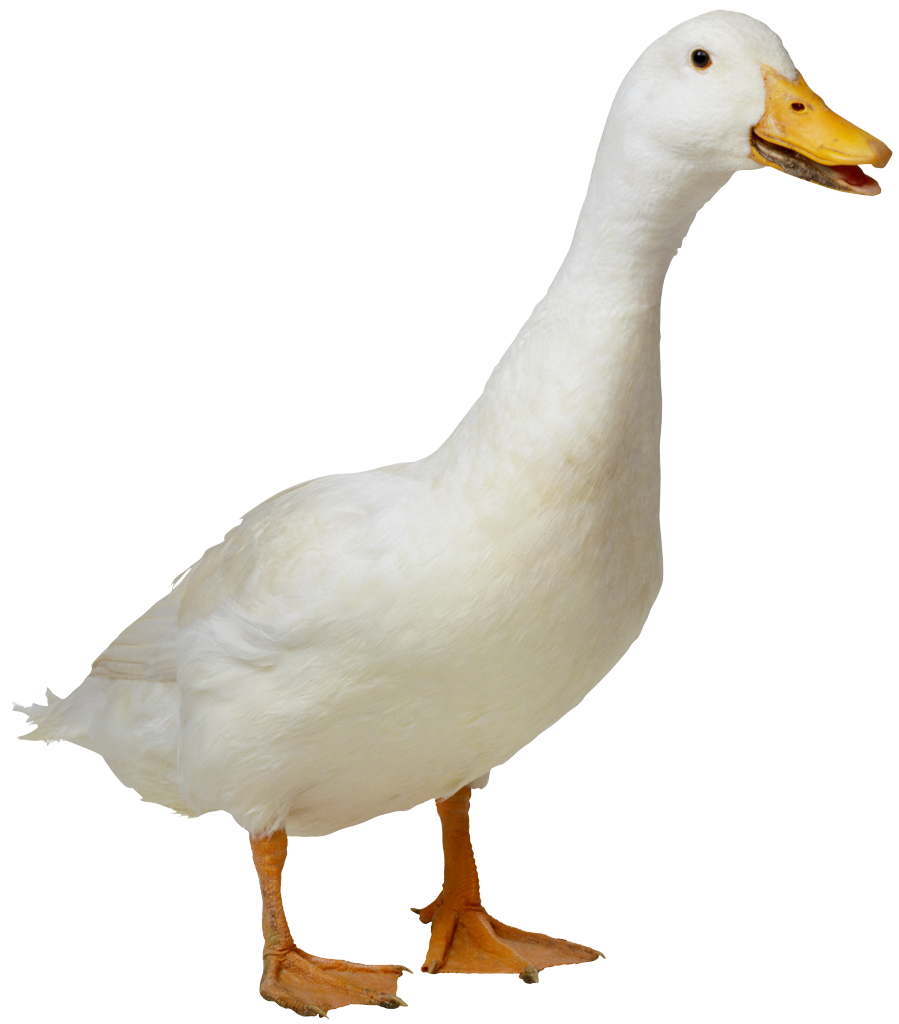 Bones-Functions
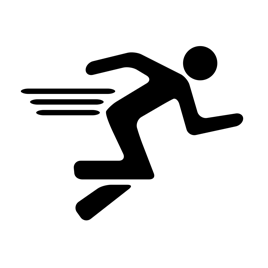 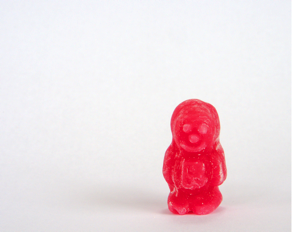 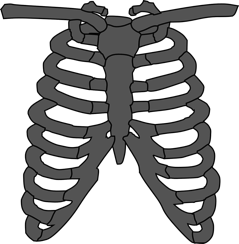 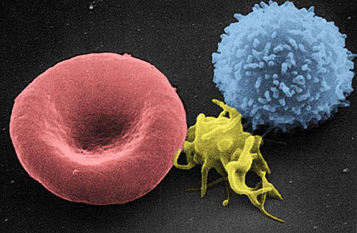 Bones-Types
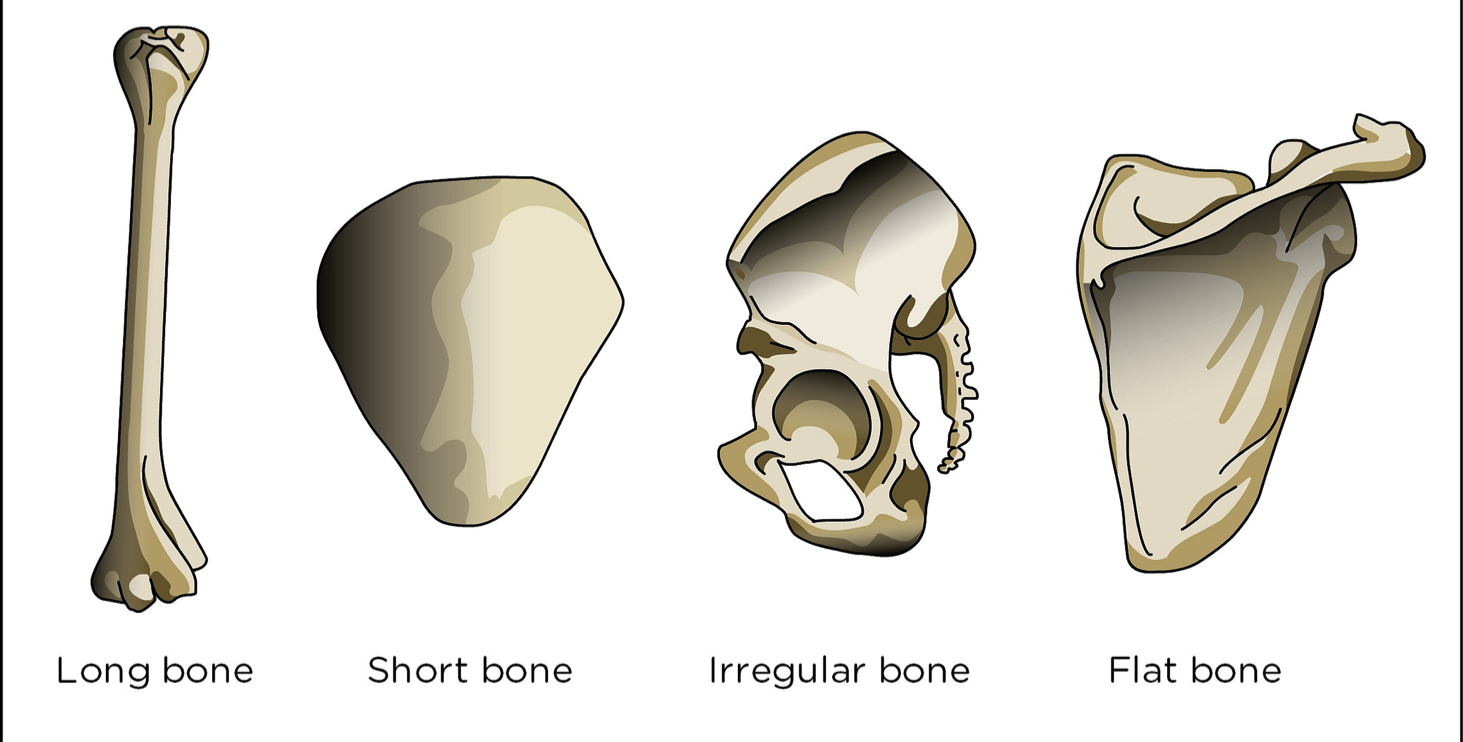 Can you give examples?
[Speaker Notes: Image: https://www.flickr.com/photos/121935927@N06/13578836693 

Long bones=femur (the longest bone in the body), tibia, fibula, metatarsals, phalanges, humerus, radius, ulna, and metacarpals. Long bones function to support the weight of the body and facilitate movement.

Short bones=the carpals in the wrist and the tarsals in the ankles. They provide stability and some movement. 

Irregular bones=the vertebrae, sacrum, and coccyx. Irregular bones vary in shape and structure and therefore do not fit into any other category. They often have a fairly complex shape, which helps protect internal organs. 

Flat bones=sternum, scapula, ribs. The function of flat bones is to protect internal organs such as the brain, heart, and pelvic organs.]
Bone Cells
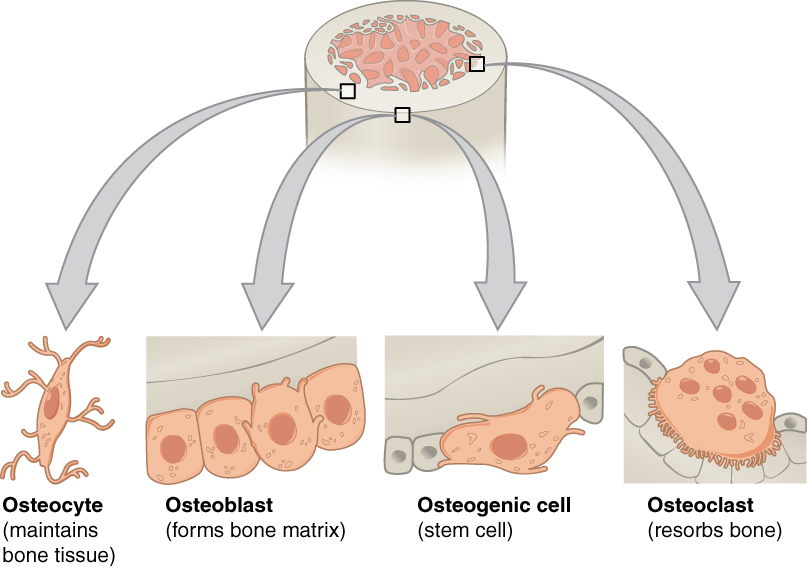 [Speaker Notes: Image: https://upload.wikimedia.org/wikipedia/commons/b/b6/604_Bone_cells.jpg

There is a continual balance between oseoblasts generating new bone and osteoclasts breaking down bone.

Osteogenic cells=They are the only bone cells that divide. Osteogenic cells develop into osteoblasts.

Osteoblasts=They are responsible for forming new bones. Osteoblasts make and secrete a collagen matrix and calcium salts.

Osteocytes=They are the most common and mature type of bone cell. When osteoblasts become trapped in the matrix they have secreted, they transform into osteocytes.

Osteoclasts=They are the cells that break down and reabsorb bone. Osteoclasts do not come from osteogenic cells, but from monocytes (white blood cells) and macrophages.]
Muscles
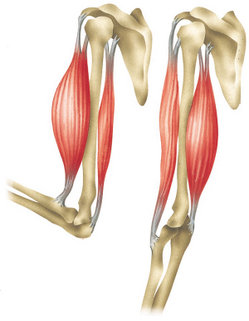 Flexion
biceps
triceps
Extension
Muscles-Antagonistic Pairs
As you bend your elbow and raise your forearm which muscle is contracting?
As you straighten your elbow and lower your forearm which muscle is contracting?
Biceps (Agonist)
Triceps (Agonist)
What are the antagonist muscles and what are they doing?
[Speaker Notes: Antagonistic pairs-pairs of muscles that work together (agonist and antagonist) to start or stop movement.

As the agonist muscle contracts, the antagonist muscle opposes its force of movement.

Ex. As the biceps (agonist) contract the triceps (antagonist) relax. As the triceps (agonist) contract the biceps (antagonist) relax.]
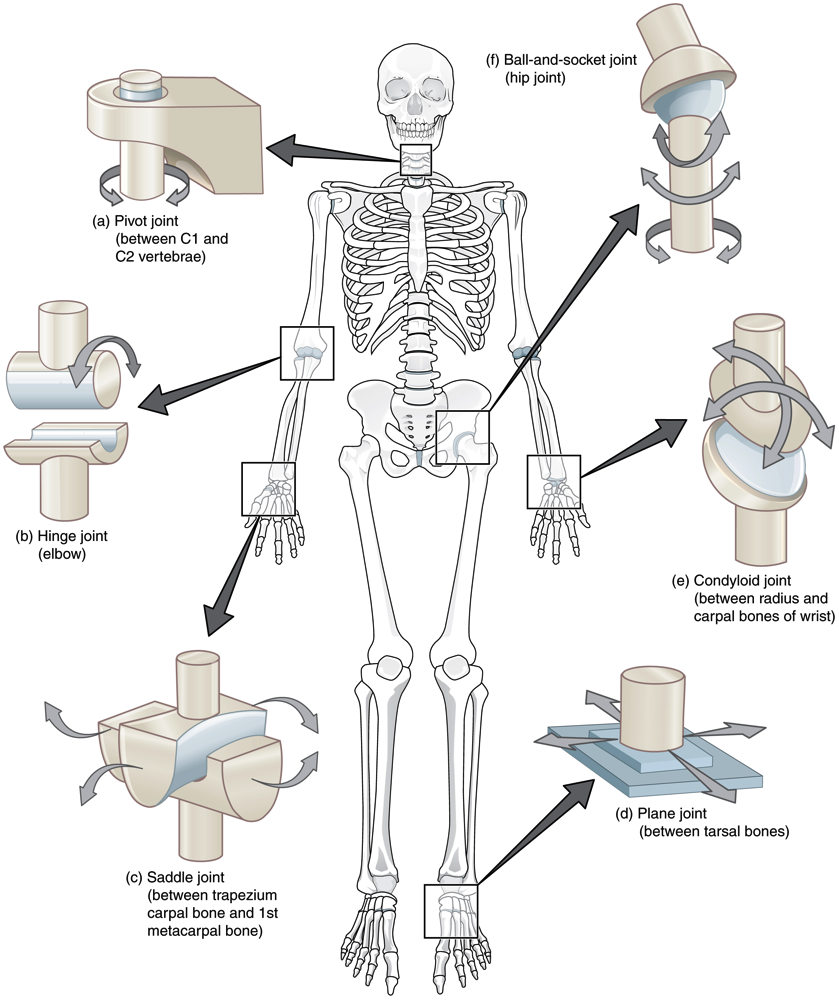 Joints
Connect bones to bones
Six types:
Pivot
Hinge
Saddle
Plane
Condyloid
Ball-and-Socket
[Speaker Notes: Image: https://upload.wikimedia.org/wikipedia/commons/thumb/e/ed/909_Types_of_Synovial_Joints.jpg/800px-909_Types_of_Synovial_Joints.jpg]
Joints-Cartilage and Ligaments
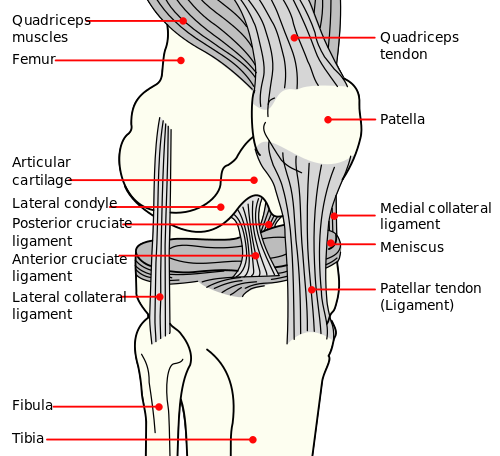 [Speaker Notes: Image: https://upload.wikimedia.org/wikipedia/commons/thumb/0/09/Knee_diagram.svg/500px-Knee_diagram.svg.png]
Tendons-Connect Bones to Muscles
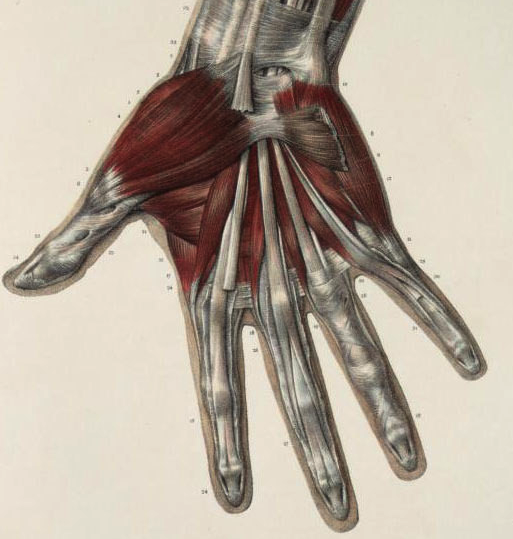 Do you have this tendon in your wrist?
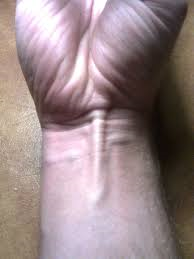 Palmaris Longus
Damage to MS System
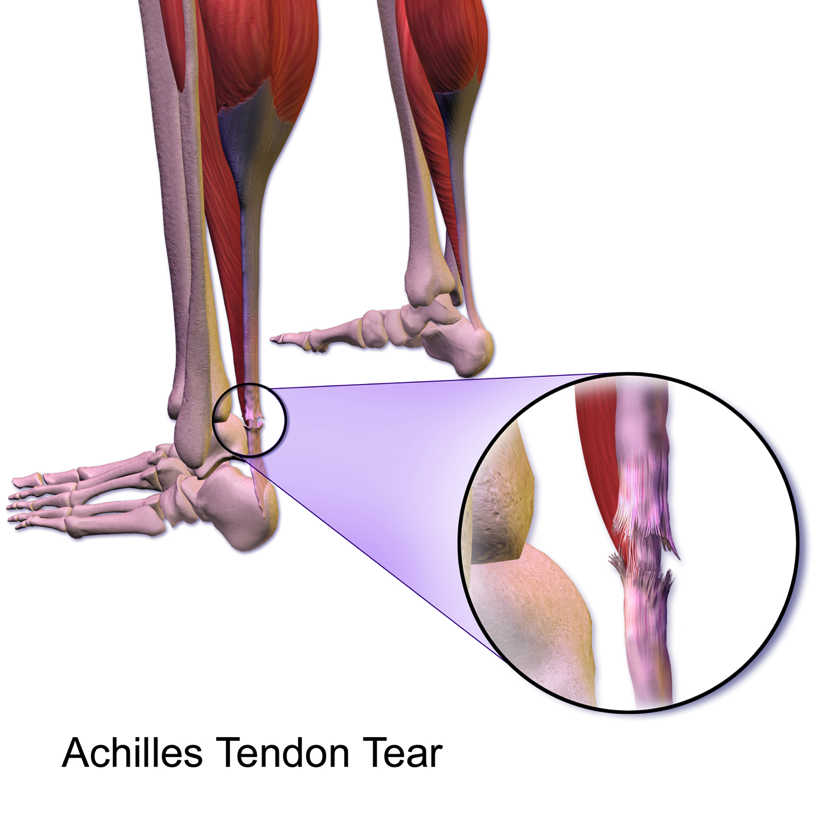 You will be a Biomedical Engineer to repair a damaged tendon!
Achilles Tendon Tear
[Speaker Notes: Image: https://upload.wikimedia.org/wikipedia/commons/7/7f/Achilles_Tendon_Tear.png

Most common tendon injuries in athletes is damage to the Achilles Tendon that connects the heel to the muscle in the lower leg.]
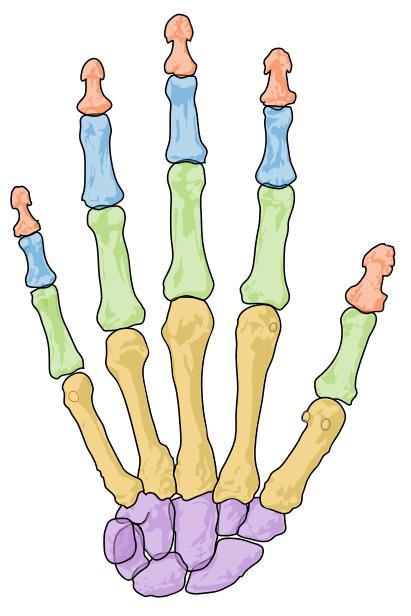 Step 1-
Make a hand
Straws (Bones)
String (Tendons)
Each finger gets 3 straws that act as bones

Each finger gets 1 string that acts as the tendons

Make sure you leave a big space between the straws!
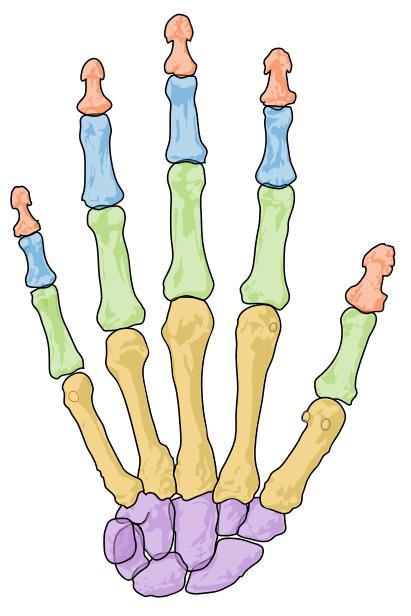 Step 1-
Make a hand
Tape the string to the 
tip of the finger here

Tape the 3 straws to the paper

Do not tape the string!

Bend the paper between the straws for the fingers to move easier
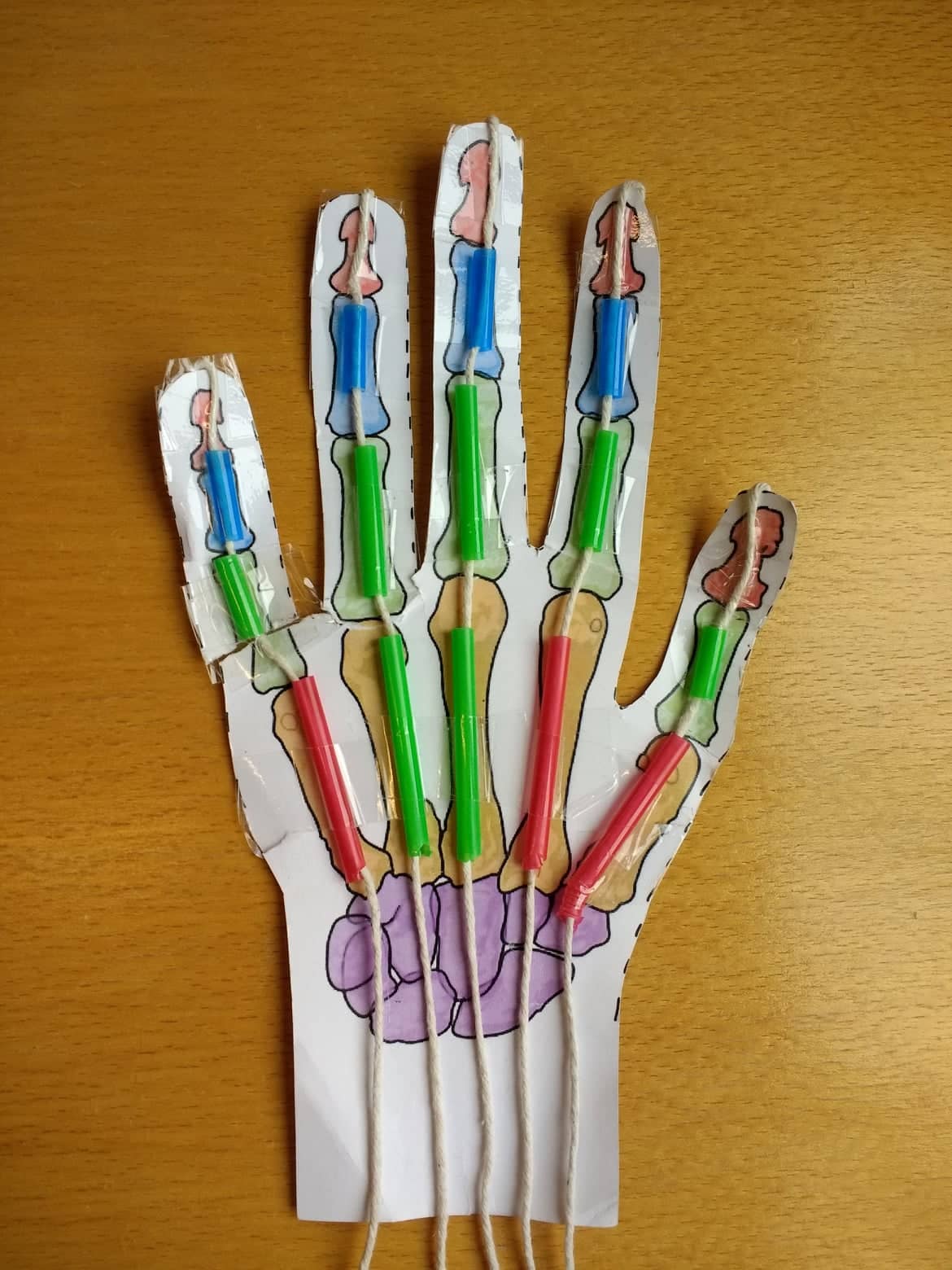 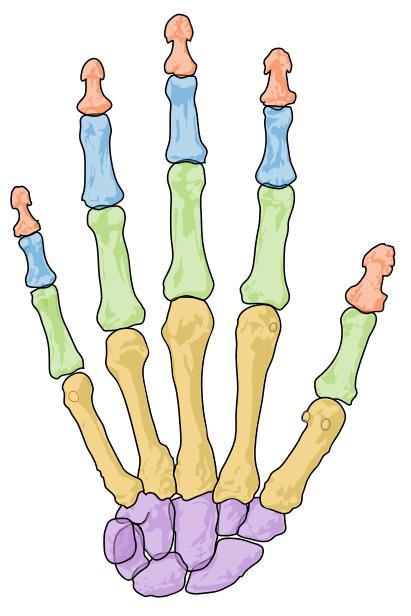 Step 2-
Damage and repair tendon
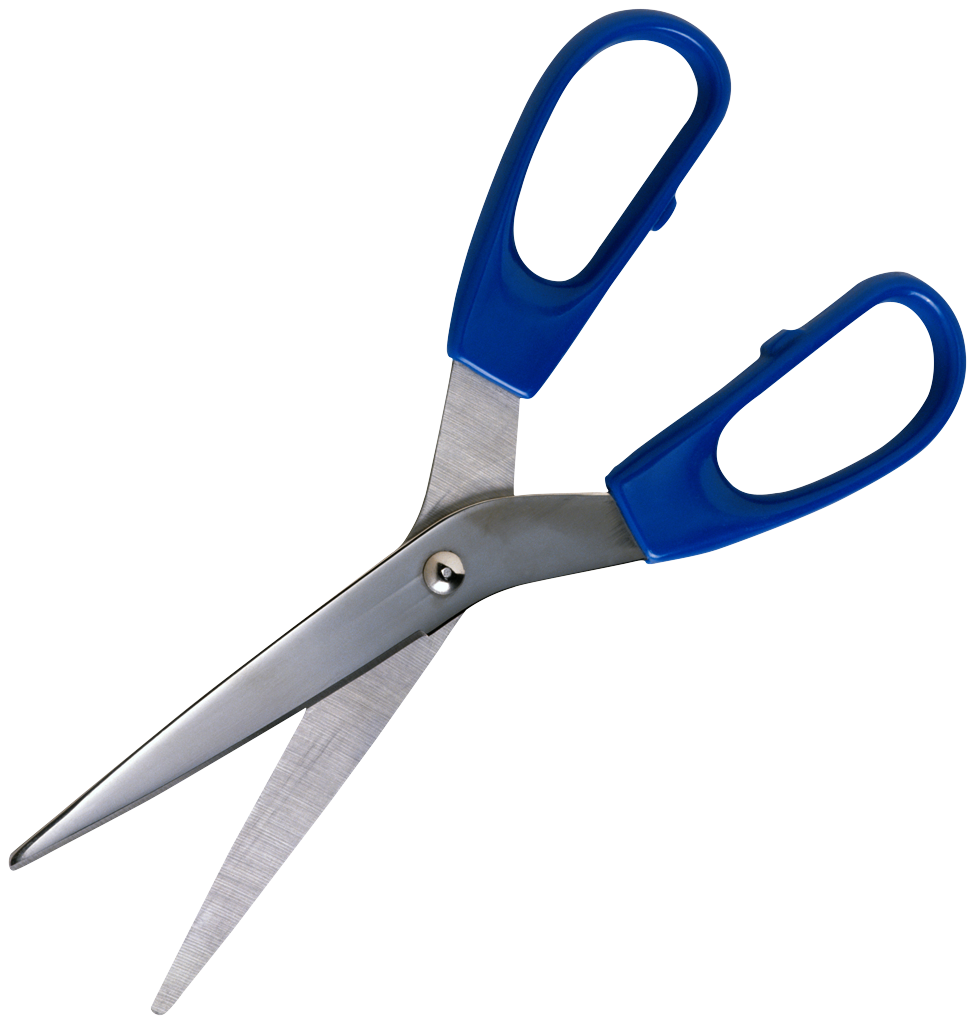 Use your scissors to cut the string between two straws

Repair your “tendon” using the biomaterials available in your Biomedical Engineering Kit
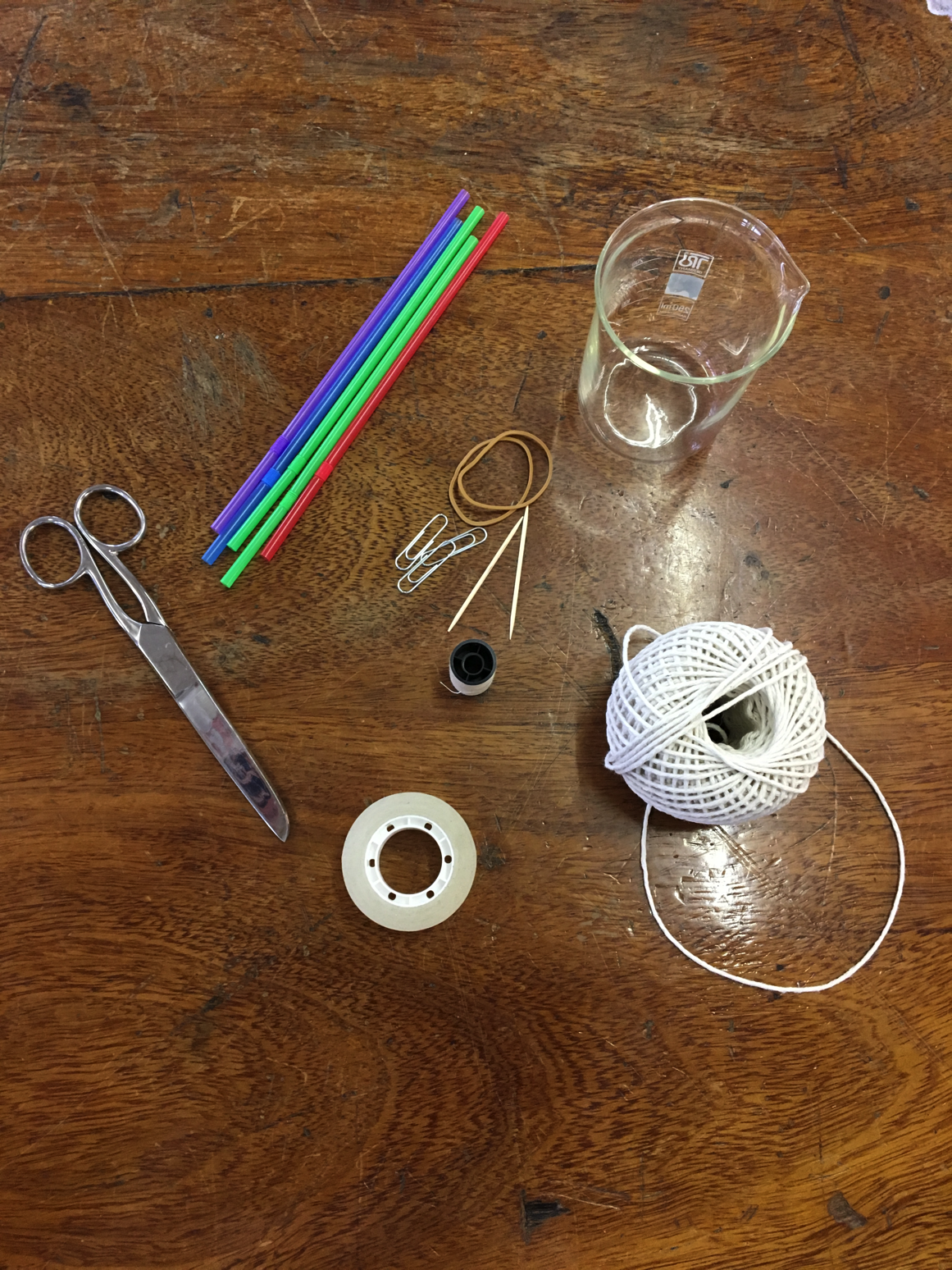 EVALUATION
1.) Do you think your medical device is successful? Why or why not?

2.) If you were building the medical device again, what would you do differently?

3.) Answer the questions on the worksheet.
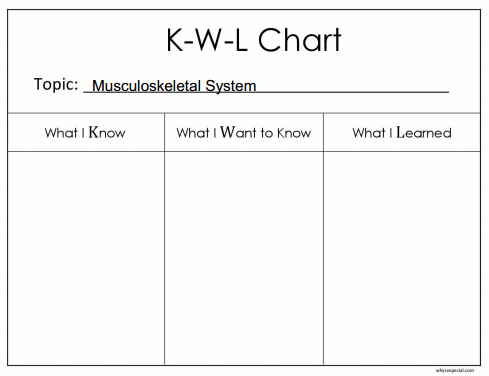 References:
commons.wikimedia.org
www.flickr.com 
Gray’s Anatomy
Acknowledgements:
Sincere thanks to all of the researchers who gave lectures and generously gave their time throughout the course.

Thanks also to all the participating teachers who very kindly shared ideas and resources.
This publication has emanated from research conducted with the financial support of Science Foundation Ireland (SFI) and is co-funded under the European Regional Development Fund under Grant Number 13/RC/2073.
This project has been funded by the European Union Seventh Framework Programme under Marie Curie Initial Training Networks (FP7-PEOPLE-2012-ITN) and Grant Agreement Number 317304 (AngioMatTrain). This project has also been funded by the European Union Horizon 2020 Programme (H2020-MSCA-ITN-2015) under the Marie Skłodowska-Curie Innovative Training Networks and Grant Agreement Numbers 676408 (BrainMatTrain) and 676338 (Tendon Therapy Train).
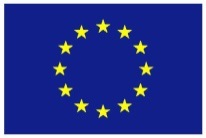 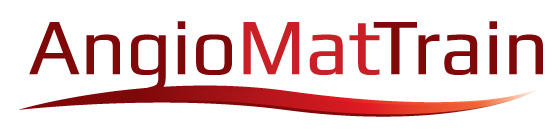 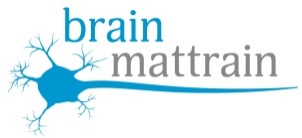 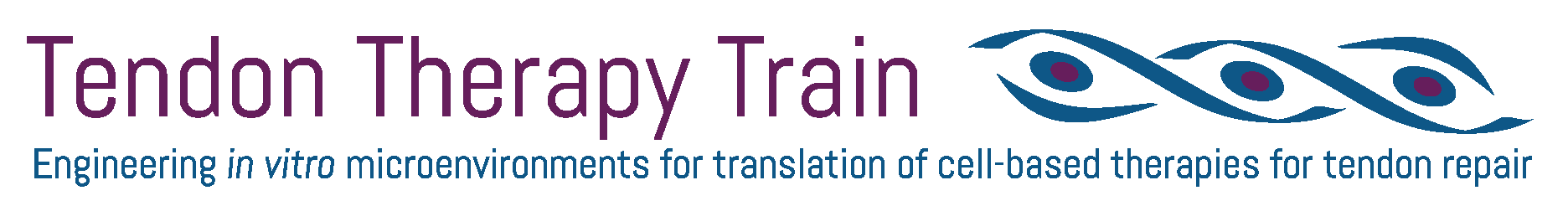 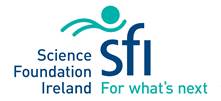 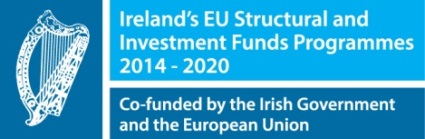 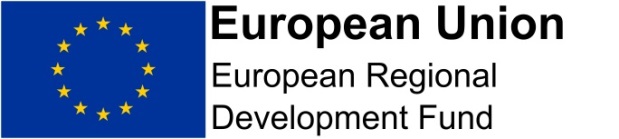